Исполнение местного бюджета 
ГУ “Аппарат акима Байшегирского сельского округа Каратальского района”
На 1 ноября 2019 года
“Гражданский бюджет”
Удельный вес бюджета на 2019 год ГУ “Аппарат акима Байшегирского сельского округа Каратальского района”. Всего – 17450 тысяч тенге
На содержание аппарата 17050 тысяч тенге 99,9%
Капитальные расходы 
государственного органа
400 тысяч тенге 0,10%
Бюджет ГУ “Аппарат акима Байшегирского сельского округа Каратальского района” на 
2019 год
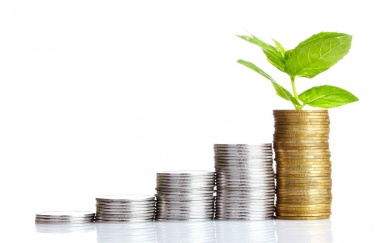 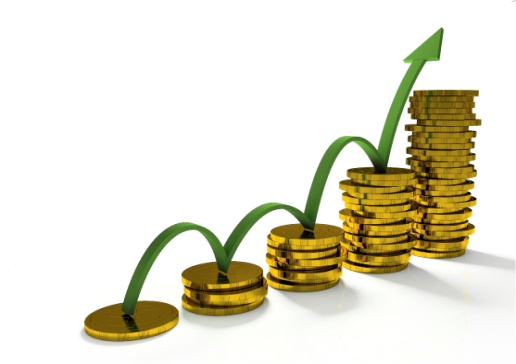